Regodkjenning for n-te gang?
Kort om regodkjenning
Hvor skal skoen trykke?
01
02
03
04
05
Hva er regodkjenning?
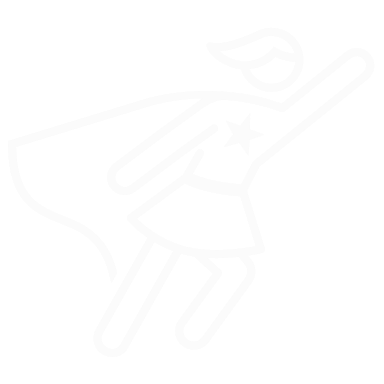 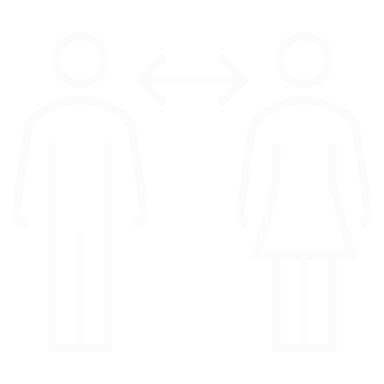 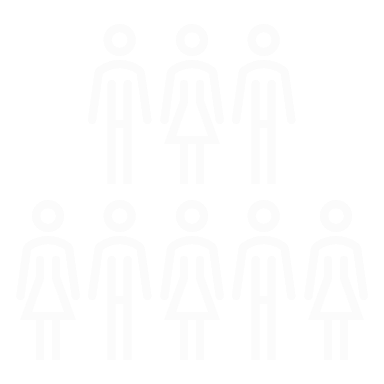 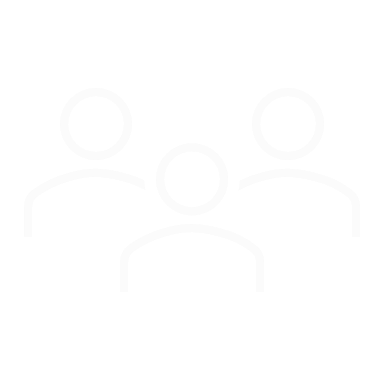 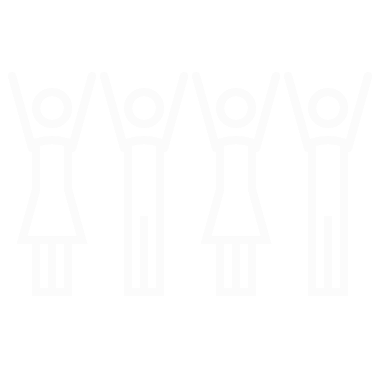 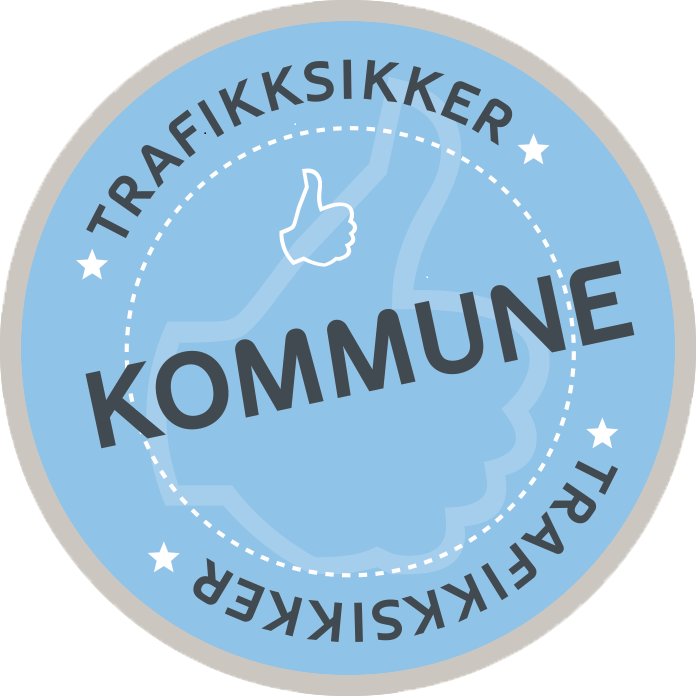 [Speaker Notes: Kommunen har et ansvar for HMS og folkehelse for hele befolkningen. Trafikksikkerhet bidrar til skadeforebygging, økt trivsel og økt gåing og sykling 

Ved en regodkjenning ser vi igjennom evaluering av ts-planen, og ser på hva som er gjennomført og hva som ikke er gjennomført – i alle sektorer.
Det vil også bli sendt ut en spørreundersøkelse til ansatte om kjennskap til trafikksikkerhetsrutinene i kommunen.’ Noen skoler og barnehager blir trukket ut for å dokumentere at de oppdaterer sine planer og har kontroll på dette arbeidet. 
I regodkjenningsmøtet snakker vi med hver sektorleder, som redegjør for sitt arbeid og status på spørreundersøkelsen.]
01
02
03
04
05
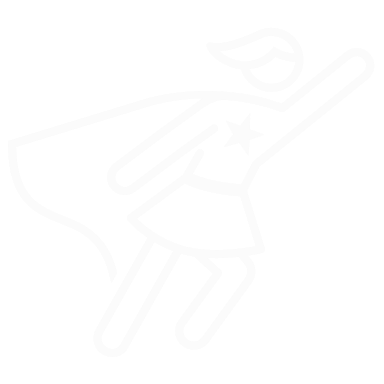 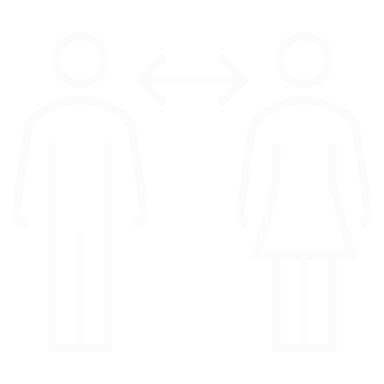 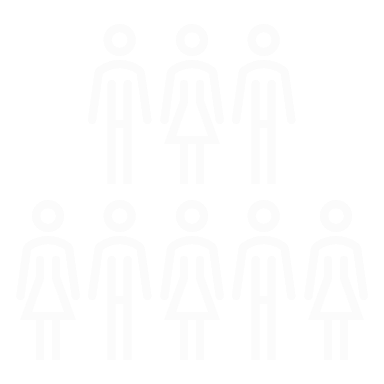 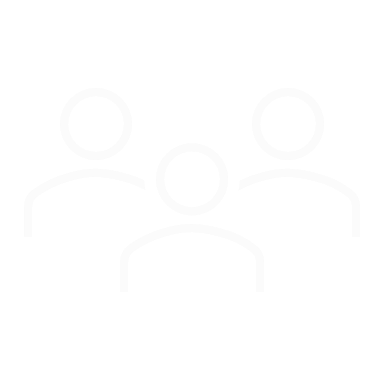 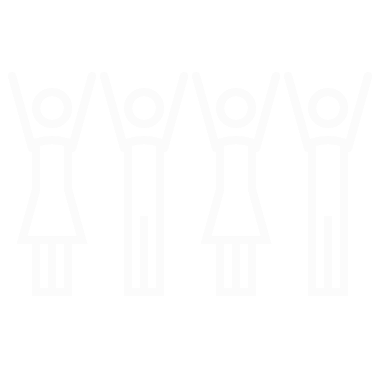 01
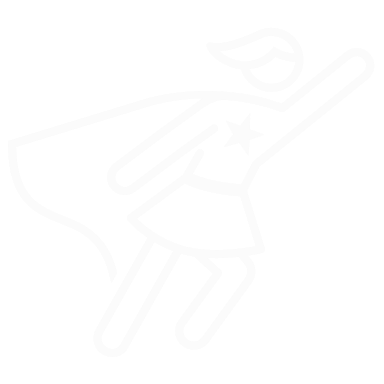 Kommunen må ha en trafikksikkerhetskoordinator

Koordinatoren har fullmakt og ansvar for å følge opp de ulike sektorene og hente inn dokumentasjon.
01
02
03
04
05
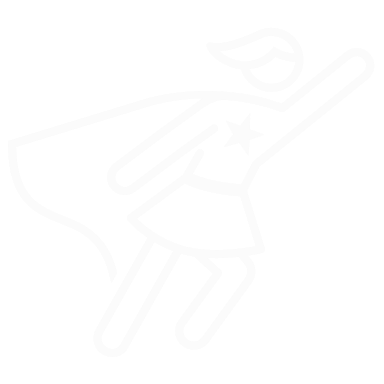 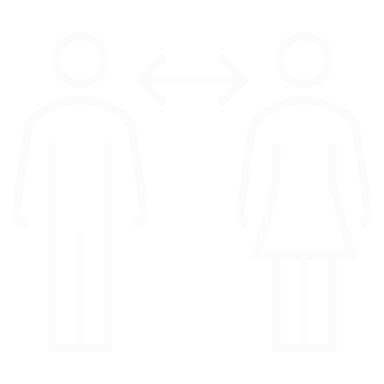 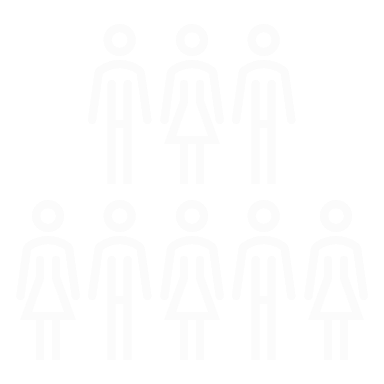 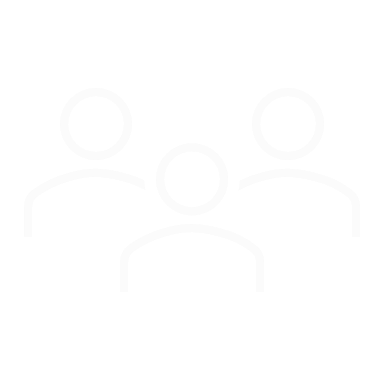 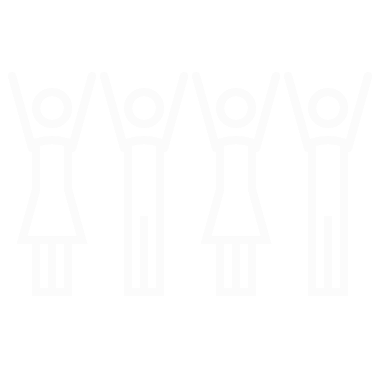 Vi kontakter kommunen

.
[Speaker Notes: Vil kommunen regodkjennes?

Før regodkjenning, tar vi kontakt et halv til et år før 3-årsdagen for forrige godkjenning. 

Ikke slutt- og om dere slutter eller går ut i permisjon, så si ifra til oss, pålegg kommunedirektør at ny koordinator overtar.]
02
01
03
04
05
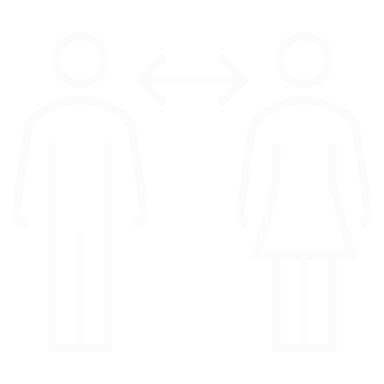 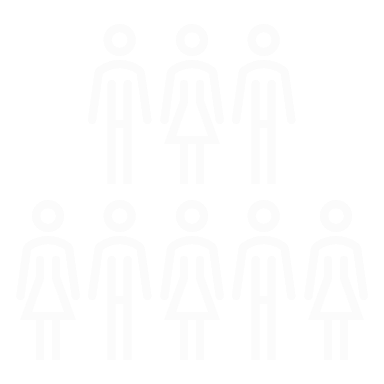 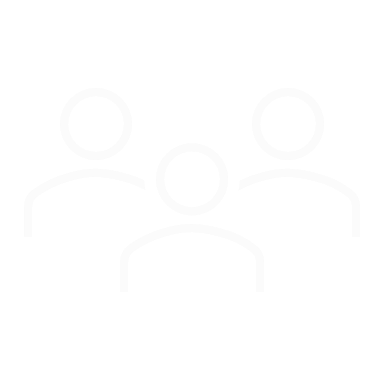 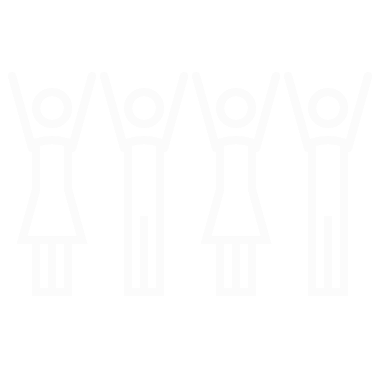 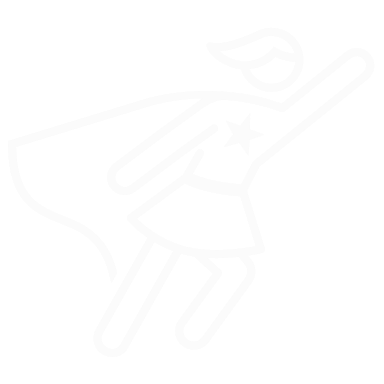 Kommunen må dokumentere trafikksikkerhetsarbeidet sitt

Forankring er viktig. 
Regodkjenningen sjekker forankringen
Hvor godt er det forankret – egentlig?
[Speaker Notes: Vi 
Nullvisjonen
Hjelpe kommunen med tiltaksområder 
Støtte koordinator
Ansvarliggjøre rådmann

Kommunen
Forankringen: Holde fokus på å oppfylle kommunens ansvar

NFK
Bistå til fylkets ts-arbeid
Midler til fysiske tiltak]
02
01
04
05
03
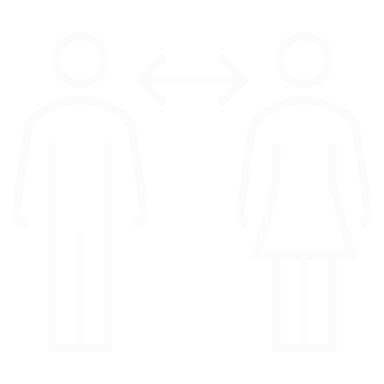 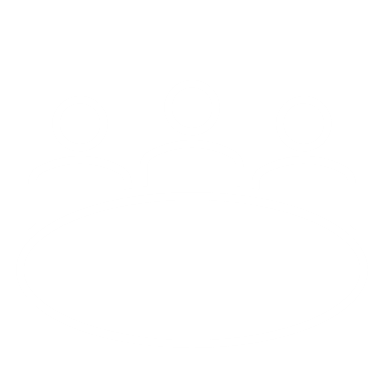 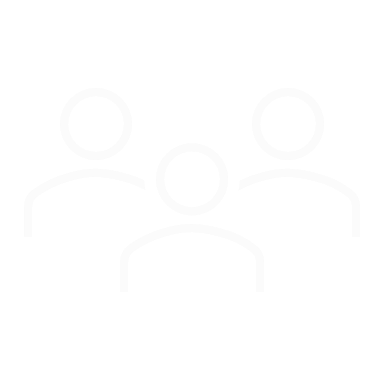 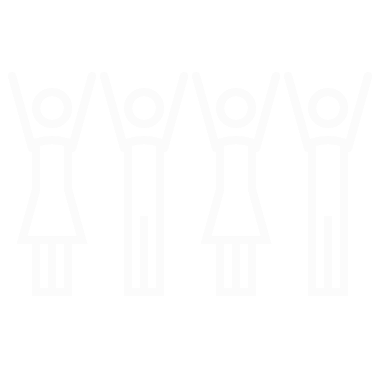 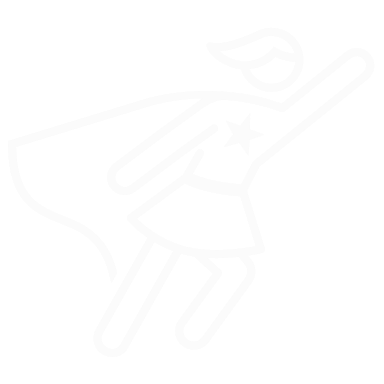 Oppgave: Vurdere om det er nødvendig å ta opp kriteriene i godkjenningsmøtet eller som rapportering i forkant
[Speaker Notes: … eller er det kriterier som blir oversett, sektorer som «slipper unna»]
04
03
02
01
05
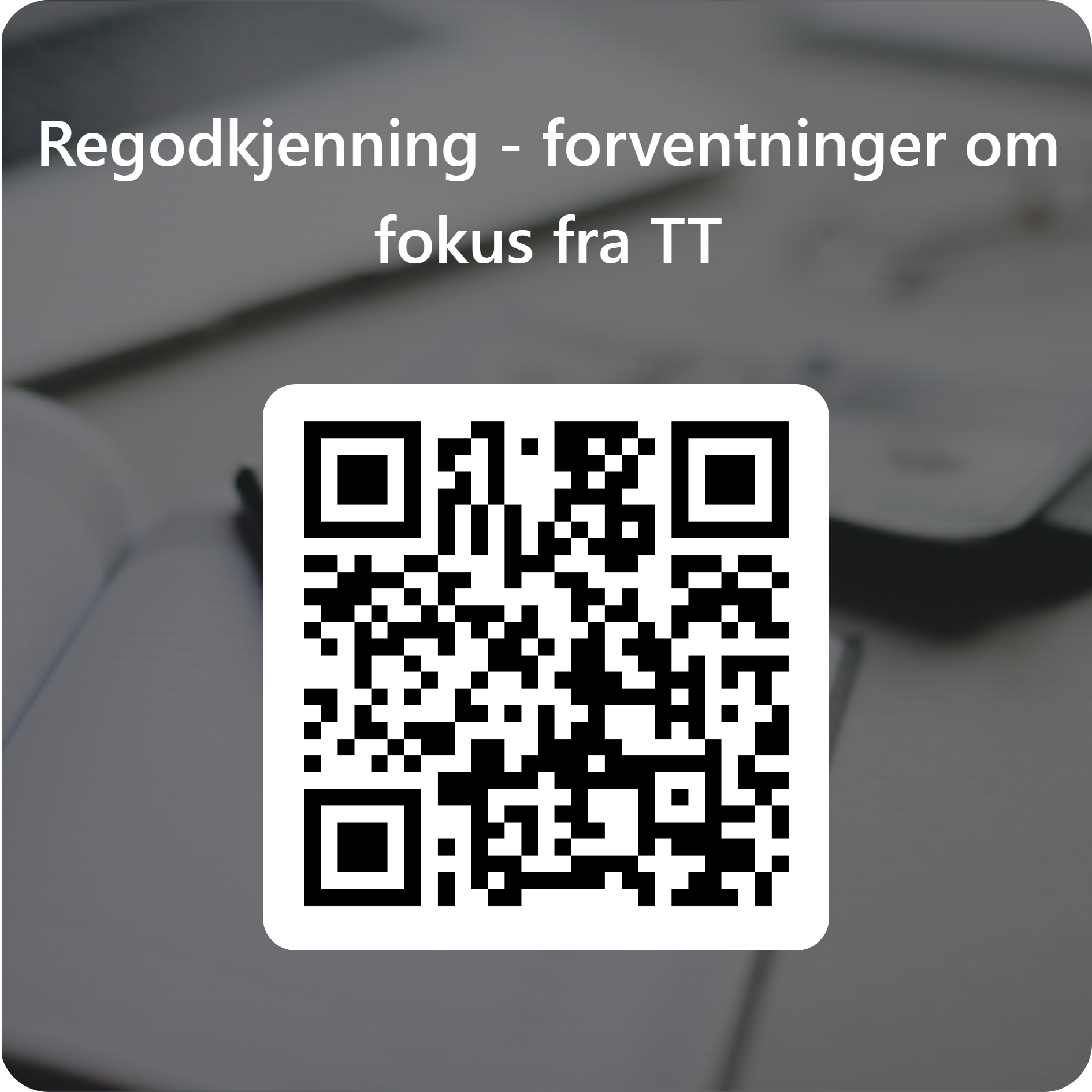 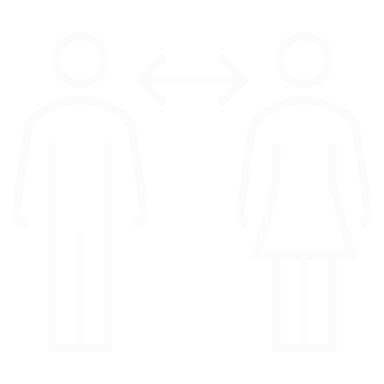 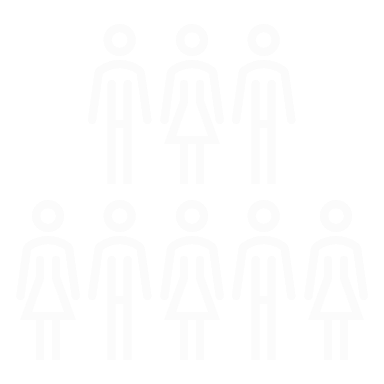 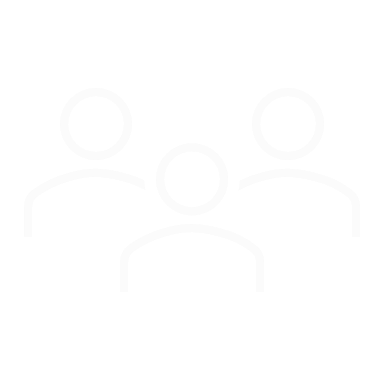 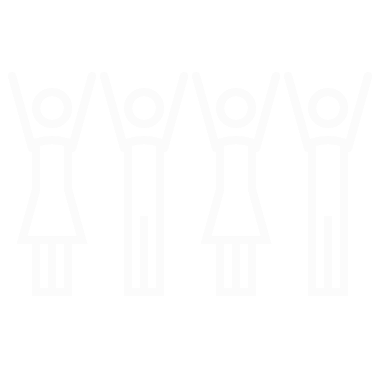 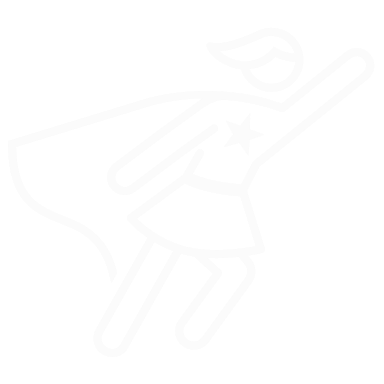 Gruppeoppgave – 3-4 pr gruppe
03
02
01
04
05
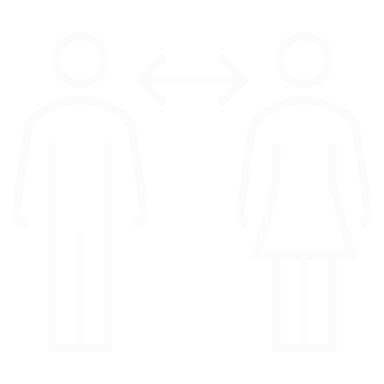 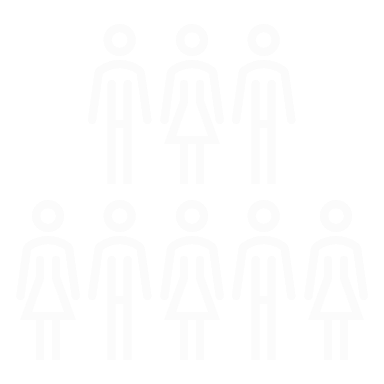 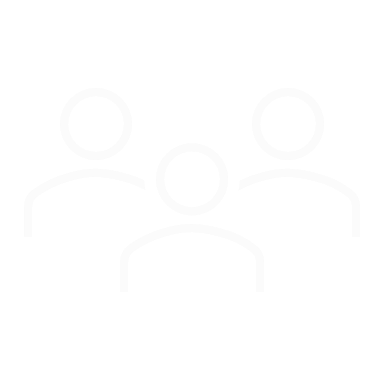 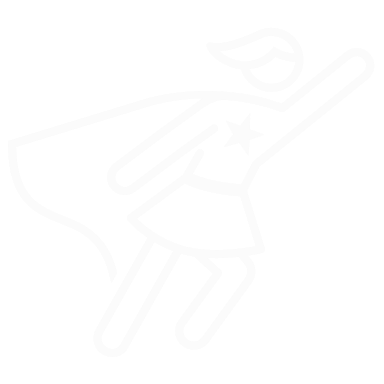 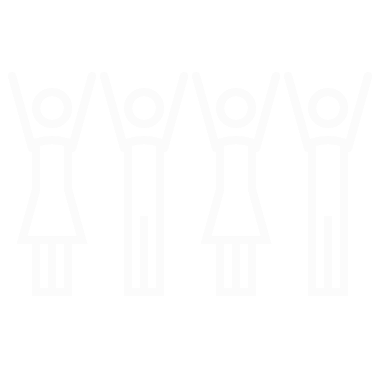 Resultater
01
02
03
04
05
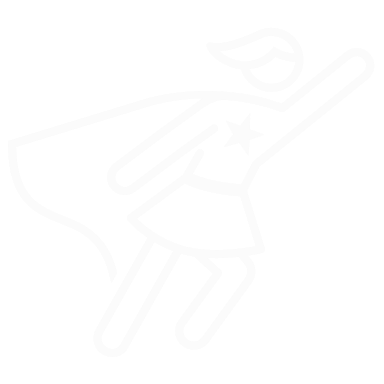 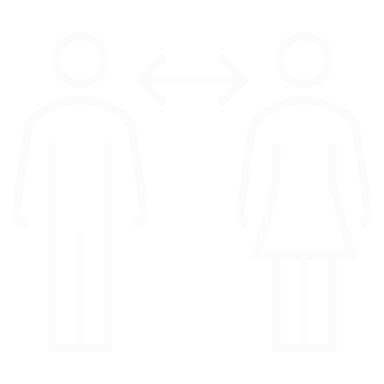 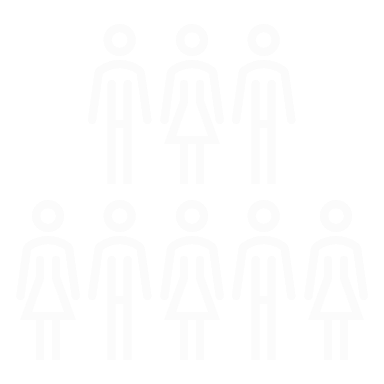 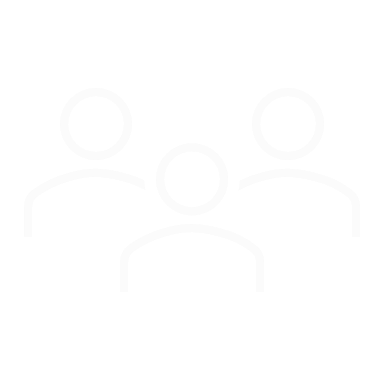 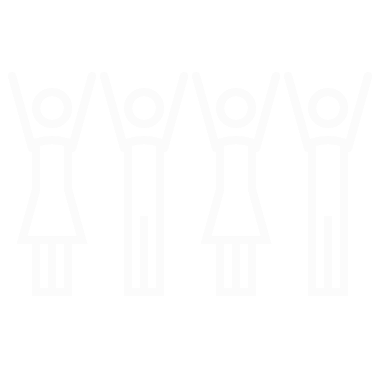